Area
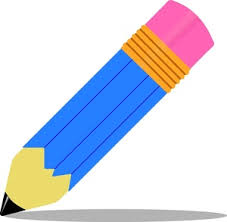 Find the area :
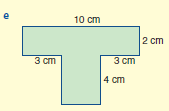 
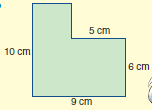 
A1
A2
A1
A2
A1 = l  w
     = 6   5 
     = 30 cm2
A1 = l  w
     = 10 2
     = 20 cm2
A2 = s  s
     = 4   4 
     = 16 cm2
A = A1 + A2
    = 20+ 16 
    = 36 cm2
A = A1 + A2
    = 30+ 40 
    = 70 cm2
A2 = l  w
     = 10   4 
     = 40 cm2
Find the area :
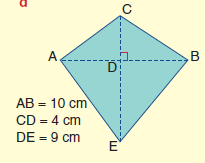 A1

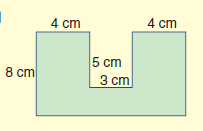 
A2
A2
A1
A3
A1 = l  w
     = 4  5 
     = 20 cm2
A2 = A1 =20cm2

A3 =l  w
     = 11  3 
     = 33 cm2
A1 = b  h  ÷ 2
     = 10  4 ÷ 2 
     = 40 ÷ 2  = 20 cm2
A2 = b  h  ÷ 2
     = 10  9 ÷ 2 
     = 90 ÷ 2  = 45 cm2
A = A1 + A2
    = 20+ 45
    = 65 cm2
A = A1 + A2 + A3
    = 20+ 20 +33 
    = 73 cm2
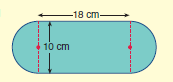 
A1 = l  w
     = 10  18 
     = 180 cm2
A2 = π  r2
     = 3.14  52 
     = 78.5 cm2
A = A1 + A2
    = 180+ 78.5
    = 258.5 cm2
A1